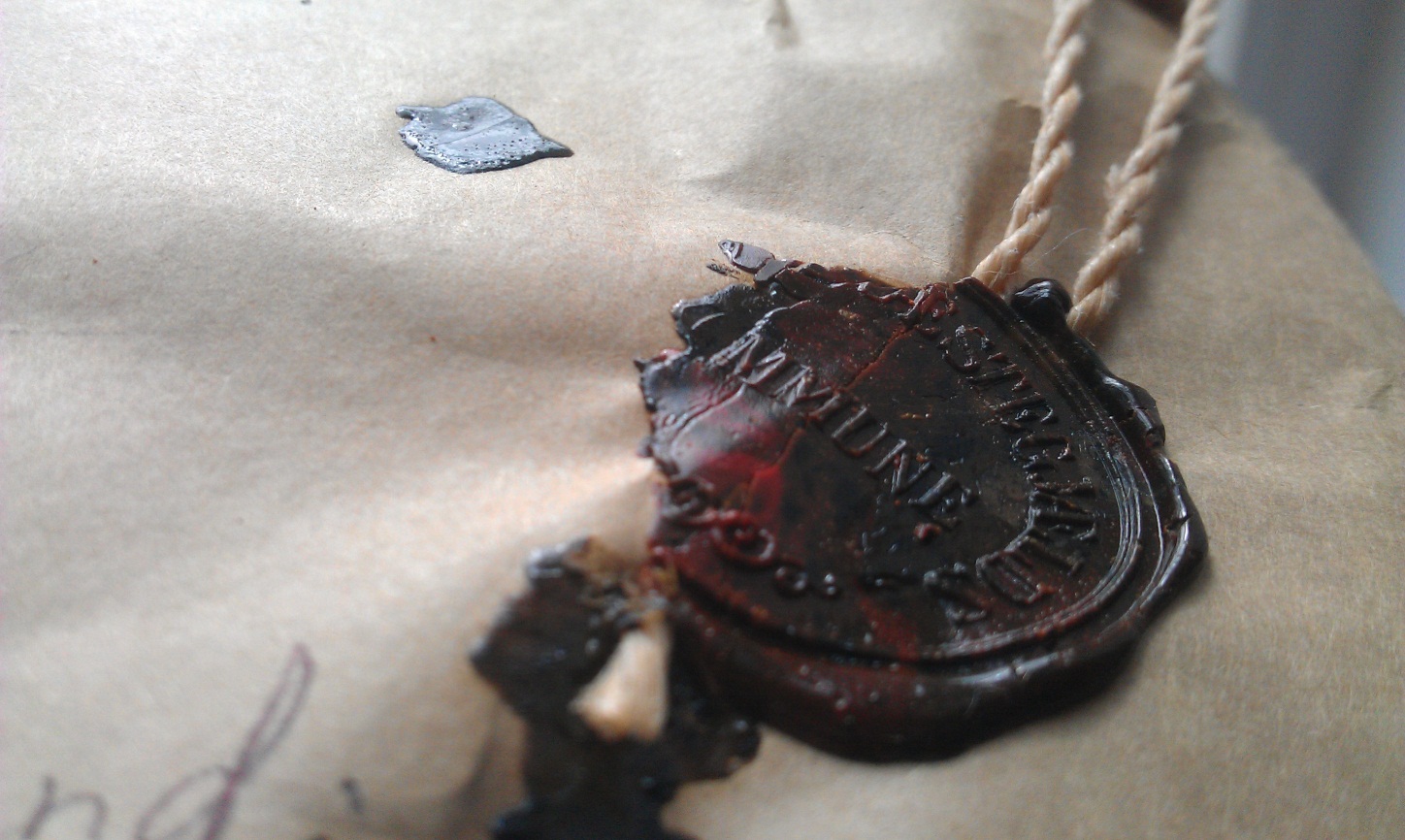 Kunningarfundur um kommunuvalið 12. november 2024
[Speaker Notes: §2, stk 3  Regluligt val fer fram annan týsdag í november, og valskeiðið gongur frá 1. januar árið eftir.]
Fyrireiking
Valnevnd
Kommunustýrislimur ella persónur, sum er uppskotin sum valevni, kann ikki vera limur í valnevndini.
Valstýri 
Um tað eru fleiri enn eitt atkvøðuøki
Kommunustýrisslimur ella persónur, sum er uppskotin sum valevni, kann ikki vera limur í valstýrinum.
[Speaker Notes: Valið verður fyrireikað og fyriskipað undir leiðslu av eini valnevnd, sum sett er av kommunustýrinum. Nevndin hevur í minsta lagi 3 limir og skipar seg sjálv. Nevndin situr sama tíðarskeið sum kommunustýri. Kommunustýrislimur ella persónur, sum er uppskotin sum valevni, kann ikki vera limur í valnevndini.]
Lýsing
Landsstýrismaðurin lýsir:
nær, ið valdagurin er, 
hvar valevnislistar skulu latast inn og
seinastu freist at lata valevnislistar inn.

Valnevndin almannakunnger:  
stað og 
klokkutíð fyri valið.
[Speaker Notes: Landsstýrismaðurin lýsir í minsta lagi 6 vikur fyri valdagin: nær, ið valdagurin er, hvar valevnislistar skulu latast inn og seinastu freist at lata valevnislistar inn.
Í seinasta lagi eina viku framman undan valinum almannakunnger valnevndin stað og klokkutíð fyri valið. Atkvøðugreiðslan byrjar kl. 10.00 fyrrapart og heldur fram til kl. 20.00, ella so leingi veljarar møta uttan steðg.]
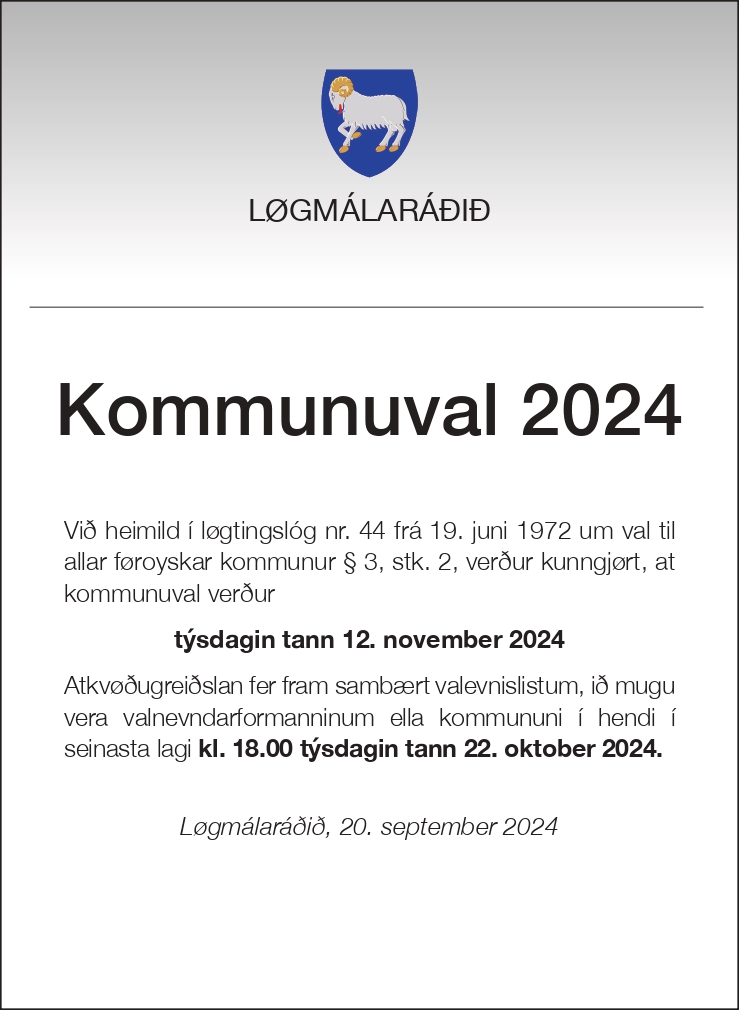 Valrættur
Valrætt og valbæri til kommunustýri hevur hvør tann, sum:
Hevur fylt 18 ár og annars lýkur hinar treytirnar fyri valrætti til løgtingið.
er tilmeldaður fólkayvirlitið í avvarðandi kommunu í seinasta lagi 2 vikur áðrenn valdagin.
og sum valdagin framvegis er búsitandi í kommununi.
[Speaker Notes: Valrætt til Løgtingið hevur hvør, ið fylt hevur 18 ár, hevur danskan heimarætt og er heimahoyrandi í Føroyum, uttan so er, at hann er undir verjumáli og hevur fingið rættarliga myndugleikan frátiknan eftir verjumálslógini § 6.
Lesandi uttanlands hava bara valrætt um tey lúka treytirnar í b) og c) 2 vikur áðrenn t.e. 29 okt.]
Valrættur
Ríkisborgarar úr øðrum londum, um so er, at teir hava havt fastan bústað í Føroyum seinastu 3 árini undan valinum. 
Fólk, sum er undir verjumáli og hevur fingið rættarliga myndugleikan frátiknan eftir verjumálslógini § 6
Eingin, sum stendur ikki á vallistanum, kann útinna valrætt. 
Um onkur er komin á vallistan, men sum ikki longur er fastbúgvandi í kommununi, hevur hann ikki rætt til at velja.
[Speaker Notes: Stk. 2. 3) 4) Hóast stk. 1, litra a, hava ríkisborgarar úr øðrum londum valrætt og valbæri til kommunuval, um so er, at teir hava havt fastan bústað í Føroyum seinastu 3 árini undan valinum.     Stk. 3. Eingin, sum stendur ikki á vallistanum, kann útinna valrætt.     Stk. 4.. Um onkur er komin á vallistan, men sum ikki longur er fastbúgvandi í kommununi, hevur hann ikki rætt til at velja. 

 § 2. 2) 3) Valrætt til Løgtingið hevur hvør, ið fylt hevur 18 ár, hevur danskan heimarætt og er heimahoyrandi í Føroyum, uttan so er, at hann er undir verjumáli og hevur fingið rættarliga myndugleikan frátiknan eftir verjumálslógini § 6.    Stk. 2. 4) Valbær til løgtingið eru tey, sum hava valrætt til tingið, uttan so at viðkomandi er straffaður fyri gerð, sum í vanligum umdømi ger hann óverdan at vera løgtingslimur, um ikki henda fylgja av dóminum er burturfallin.    Stk. 3. Eingin kann atkvøða, uttan hann er á vallista. 
   § 2a. 5) Persónar, sum vegna útbúgving fyribils hava tilhald uttan fyri Føroyar, hava valrætt til løgtingið, um teir annars lúka treytirnar í § 2.    Stk. 2. Teir í stk. 1 nevndu persónar hava tó bert valrætt, um so er, at teir frammanundan fráflyting úr Føroyum hava verið skrásettir í fólkayvirlitinum í Føroyum í minsta lagi 5 ár tilsamans.]
Valbæri
Valbær eru tey, sum hava valrætt, uttan so at viðkomandi er straffaður fyri gerð, sum í vanligum umdømi ger hann óverdan at vera løgtingslimur, um ikki henda fylgja av dóminum er burturfallin
[Speaker Notes: § 27. Bygda(r)ráðslimur/býráðslimur, sum av eini ella aðrari orsøk ikki longur lýkur treytirnar fyri valbæri til bygda(r)ráðsval/býráðsval, skal leggja frá sær. Avgerð um hetta verður tikin av bygda(r)ráðnum/býráðnum.
Stk. 2. Limur, sum ímóti sínum vilja verður noyddur at fara frá sum bygda(r)ráðslimur/býráðslimur, kann skjóta avgerðina inn fyri Føroya landsstýri til endaliga avgerð.]
Vallistar
Vallistin verður gjørdur í seinasta lagi 1. september í tí ári, sum valið fer fram, yvir teir veljarar, ið tá lúka treytirnar fyri valrætti
Í seinasta lagi 4 vikur framman undan valinum skulu vallistarnir verða framlagdir til alment eftirlit
Kæra um, at onkur av órøttum er komin á listan, ella onkur rættkomin ikki er tikin við, skal í seinasta lagi 1 viku fyri valdagin verða send kommunustýrinum, sum kannar og tekur endaliga avgerð í málinum. 
Vísir tað seg, eftir at freistin er farin, at onkur rættkomin ikki er tikin við á listan, ella at onkur av órøttum er komin á listan, kann hetta rættast til og við valdagin.
[Speaker Notes: § 4. Valið verður fyrireikað við listum yvir veljararnar. Vallistin verður gjørdur í seinasta lagi 1. september í tí ári, sum valið fer fram, yvir teir veljarar, ið tá lúka treytirnar fyri valrætti, og so skjótt sum valdagurin er ásettur, verður gjørdur eykalisti yvir teir persónar, sum, aftan á at høvuðsvallistin er gjørdur og til valið fer fram, ætlast valdagin at lúka aldurstreytina og hinar treytirnar fyri valrætti, sbr. § 1.
Stk. 2. Vallistarnir verða gjørdir í 2 eintøkum, sum verða at goyma hvørt fyri seg, og teir skulu verða merktir “Vallisti til kommunuval”.
Stk. 3. Í seinasta lagi 4 vikur framman undan valinum skulu vallistarnir verða framlagdir til alment eftirlit,(15 okt.) og teir verða liggjandi frammi í 2 vikur á einum staði, ið liggur høgliga fyri hjá íbúgvarunumf. Lýst verður um hetta á vanligan hátt 5 vikur ramman undan valinum t.e. 8. okt.
Stk. 4. 3) Kæra um, at onkur av órøttum er komin á listan, ella onkur rættkomin ikki er tikin við, skal í seinasta lagi 1 viku fyri valdagin verða send bygda(r)ráðnum/býráðnum, sum kannar og tekur endaliga avgerð í málinum.
Stk. 5.6) 5) Vísir tað seg, eftir at freistin í stk. 4 er farin, at onkur rættkomin ikki er tikin við á listan, ella at onkur av órøttum er komin á listan, kann hetta rættast til og við valdagin.]
Valkort
Kommunustýri kann gera av, at valkort verða send út til veljararnar. 
Valkort skulu innihalda upplýsingar um
 navn og 
bústað veljarans og 
talnummar hansara á vallistanum, 
Valkort skulu verða útsend í seinasta lagi 2 vikur framman undan valinum.
[Speaker Notes: III Valkort     § 5. 2) Bygda(r)ráðið/býráðið kann gera av, at valkort verða send út til veljararnar. Tey skulu innihalda upplýsingar um navn og bústað veljarans og talnummar hansara á vallistanum, og tey skulu verða útsend í seinasta lagi 2 vikur framman undan valinum. 29 okt
Til løgtingsval:
Beint sum vallistarnir eru gjørdir, sendir kommunustýrið valkort til teir veljarar, sum eru førdir á vallista í kommununi. Á valkortinum skal verða upplýst navn og bústaður veljarans og raðnr. á vallista umframt kunning um valstað, valdag og upplatingartíðir.]
Valevnislistar
Atkvøðugreiðslan fer fram sambært valevnislistum, har valevni eru uppskotin.
Valevnislistarnir skulu latast: 
valnevndarformanninum ella 
kommununi 
Freist:
í seinasta lagi kl. 18.00, 3 vikur undan valdegnum, t.e. 22. oktobur
[Speaker Notes: IV Valevnislistar.
    § 6. 1) 2) 6) Atkvøðugreiðslan fer fram sambært valevnislistum, har ávísir persónar eru uppskotnir sum valevni.     Stk. 2. Valevnislistarnir mugu vera valnevndarformanninum ella kommununi í hendi í seinasta lagi kl. 18.00, 3 vikur undan valdegnum.     Stk. 3. 3) Listin skal vera undirskrivaður av í minsta lagi 15 og í mesta lagi 25 veljarum sum stillarum, og hjálagdur skal vera serligur listi yvir stillararnar, har teir eru skilliga lýstir við navni, starvi, bústaði og føðingardegi. Er íbúgvaratalið í kommununi minni enn 1000, eru 10 stillarar nóg nógvir. Er íbúgvaratalið minni enn 200, eru 5 stillarar nóg nógvir. Listin skal vera latin inn av einum stillara, og hesin hevur rætt til á einum avriti av valevnislistanum at fáa kvittan frá formanninum ella kommununi fyri, at listin er móttikin og nær. Ein persónur kann bert vera stillari á einum lista. Er ein persónur stillari á fleiri listum, verður hann at strika á øllum.     Stk. 4. Ein listi kann hava færri og í mesta lagi 4 valevni fleiri enn tað samlaða talið av bygda(r)ráðslimum/býráðslimum, ið skulu verða valdir. Um henda treyt verður ikki hildin, skal listin verða lýstur ógildugur. Um talið á valevnum á øllum listunum samanlagt ikki er 2 fleiri enn talið á bygdarráðslimum/býráðslimum, ið skulu verða valdir, skal valnevndin, tá uppstillingarfreistin er úti, gera ein valevnislista, so talið á valevnum kemur upp á tað ásetta.     Stk. 5. 3) Valevnini skulu vera skilliga lýst við navni, starvi, bústaði og føðingardegi, so at eingin samanblanding við nakran annan valbæran persón stendst av. Er okkurt valevni ikki valbært, ella er tað so óskilliga lýst, at ivi kann vera um, hvønn valbæran persón sipað verður til, verður navn hansara strikað av listanum.     Stk. 6. Heldur valnevndin, at ein rættstundis innlatin valevnislisti er so ófullfíggjaður, at neyðugt er at gera hann ógildugan, skal nevndin beinanvegin boða viðkomandi stillara frá hesum og geva honum høvi til innan 24 tímar at bøta um brekið.     Stk. 7. Er ein persónur uppstillaður á fleiri listum, skal valnevndin siga honum frá hesum. Hann kann tá skrivliga yvirfyri valnevndini siga frá, um hann bert vil standa á einum lista og hvørjum. Valnevndin skal hava gjørt honum tað kunnugt seinast 12. dagin undan valinum, og skal hann hava svarað valnevndini seinast 11. dagin undan valinum, so stillararnir á hinum listunum, sum viðkomandi stóð á, kunnu fáa høvi til innan 24 tímar at seta annað valevni í hansara stað.     Stk. 8. Um valevnislisti verður lýstur ógildur, ella um valevni ella stillari verður strikaður av listanum, skal henda avgerð nevndarinnar, sum er endalig, verða skrivað í valbókina, og úrskrift úr henni um hetta skjótast møguligt, og í øllum førum fyri valið, verða send tí stillara, sum listan hevur latið inn. 
    § 7. 1) 5) Teir av valnevndini góðkendu valevnislistar fáa hvør sær eitt bókstavfrámerki (A, B, C o.s.fr.), og á hvørjum lista verður sett talnummar (1, 2, 3 o.s.fr.) framman fyri hvørt valevni í somu raðfylgju, sum tey av stillarunum eru uppsett. Bókstavafrámerking hjá flokki, sum hevur rætt at taka lut í løgtingsvali, eigur at vera sami bókstavur, sum flokkurin áður hevur nýtt í sambandi við løgtingsval.]
Treytir til valevnislistar
Listin skal vera undirskrivaður av í minsta lagi 15 og í mesta lagi 25 veljarum sum stillarum
Er íbúgvaratalið í kommununi minni enn 1000, eru 10 stillarar nóg nógvir. Er íbúgvaratalið minni enn 200, eru 5 stillarar nóg nógvir.
hjálagdur skal vera serligur listi yvir stillararnar, har teir eru skilliga lýstir við navni, starvi, bústaði og føðingardegi.
Listin skal vera latin inn av einum stillara
Ein listi kann hava færri og í mesta lagi 4 valevni fleiri enn tað samlaða talið av kommunustýrislimum, ið skulu verða valdir
Valevnini skulu vera skilliga lýst við navni, starvi, bústaði og føðingardegi,
Er tað greitt at eitt valevni lýkur treytirnar fyri at sleppa undan vali, skal váttan frá avvarðandi valevni um at taka við vali fylgja við.
[Speaker Notes: IV Valevnislistar.
    § 6. 1) 2) 6) Atkvøðugreiðslan fer fram sambært valevnislistum, har ávísir persónar eru uppskotnir sum valevni.     Stk. 2. Valevnislistarnir mugu vera valnevndarformanninum ella kommununi í hendi í seinasta lagi kl. 18.00, 3 vikur undan valdegnum.     Stk. 3. 3) Listin skal vera undirskrivaður av í minsta lagi 15 og í mesta lagi 25 veljarum sum stillarum, og hjálagdur skal vera serligur listi yvir stillararnar, har teir eru skilliga lýstir við navni, starvi, bústaði og føðingardegi. Er íbúgvaratalið í kommununi minni enn 1000, eru 10 stillarar nóg nógvir. Er íbúgvaratalið minni enn 200, eru 5 stillarar nóg nógvir. Listin skal vera latin inn av einum stillara, og hesin hevur rætt til á einum avriti av valevnislistanum at fáa kvittan frá formanninum ella kommununi fyri, at listin er móttikin og nær. Ein persónur kann bert vera stillari á einum lista. Er ein persónur stillari á fleiri listum, verður hann at strika á øllum.     Stk. 4. Ein listi kann hava færri og í mesta lagi 4 valevni fleiri enn tað samlaða talið av bygda(r)ráðslimum/býráðslimum, ið skulu verða valdir. Um henda treyt verður ikki hildin, skal listin verða lýstur ógildugur. Um talið á valevnum á øllum listunum samanlagt ikki er 2 fleiri enn talið á bygdarráðslimum/býráðslimum, ið skulu verða valdir, skal valnevndin, tá uppstillingarfreistin er úti, gera ein valevnislista, so talið á valevnum kemur upp á tað ásetta.     Stk. 5. 3) Valevnini skulu vera skilliga lýst við navni, starvi, bústaði og føðingardegi, so at eingin samanblanding við nakran annan valbæran persón stendst av. Er okkurt valevni ikki valbært, ella er tað so óskilliga lýst, at ivi kann vera um, hvønn valbæran persón sipað verður til, verður navn hansara strikað av listanum.     Stk. 6. Heldur valnevndin, at ein rættstundis innlatin valevnislisti er so ófullfíggjaður, at neyðugt er at gera hann ógildugan, skal nevndin beinanvegin boða viðkomandi stillara frá hesum og geva honum høvi til innan 24 tímar at bøta um brekið.     Stk. 7. Er ein persónur uppstillaður á fleiri listum, skal valnevndin siga honum frá hesum. Hann kann tá skrivliga yvirfyri valnevndini siga frá, um hann bert vil standa á einum lista og hvørjum. Valnevndin skal hava gjørt honum tað kunnugt seinast 12. dagin undan valinum, og skal hann hava svarað valnevndini seinast 11. dagin undan valinum, so stillararnir á hinum listunum, sum viðkomandi stóð á, kunnu fáa høvi til innan 24 tímar at seta annað valevni í hansara stað.     Stk. 8. Um valevnislisti verður lýstur ógildur, ella um valevni ella stillari verður strikaður av listanum, skal henda avgerð nevndarinnar, sum er endalig, verða skrivað í valbókina, og úrskrift úr henni um hetta skjótast møguligt, og í øllum førum fyri valið, verða send tí stillara, sum listan hevur latið inn. 
    § 7. 1) 5) Teir av valnevndini góðkendu valevnislistar fáa hvør sær eitt bókstavfrámerki (A, B, C o.s.fr.), og á hvørjum lista verður sett talnummar (1, 2, 3 o.s.fr.) framman fyri hvørt valevni í somu raðfylgju, sum tey av stillarunum eru uppsett. Bókstavafrámerking hjá flokki, sum hevur rætt at taka lut í løgtingsvali, eigur at vera sami bókstavur, sum flokkurin áður hevur nýtt í sambandi við løgtingsval.]
Brek og feilir
Ein persónur kann bert vera stillari á einum lista. 
Er ein persónur stillari á fleiri listum, verður hann at strika á øllum.
Um treytin um tal av valevnum ikki er hildin, 
skal listin verða lýstur ógildugur.
Er okkurt valevni ikki valbært, ella er tað so óskilliga lýst, at ivi kann vera um, hvønn valbæran persón sipað verður til, 
verður navn hansara strikað av listanum. 
Er ein persónur uppstillaður á fleiri listum, skal valnevndin siga honum frá hesum. 
Hann kann tá skrivliga yvirfyri valnevndini siga frá, um hann bert vil standa á einum lista og hvørjum.
Skildur valnevndarinnar
Stillarin, sum letur valevnislistan inn, hevur rætt til á einum avriti av valevnislistanum at fáa kvittan frá formanninum ella kommununi fyri, at listin er móttikin og nær.
Um talið á valevnum á øllum listunum samanlagt ikki er 2 fleiri enn talið á kommunustýrislimum, ið skulu verða valdir, skal valnevndin, tá uppstillingarfreistin er úti, gera ein valevnislista, so talið á valevnum kemur upp á tað ásetta.
Heldur valnevndin, at ein rættstundis innlatin valevnislisti er so ófullfíggjaður, at neyðugt er at gera hann ógildugan, skal nevndin beinanvegin boða viðkomandi stillara frá hesum og geva honum høvi til innan 24 tímar at bøta um brekið. 
stillararnir á listunum, ið valevni er strikað á, skulu fáa høvi til innan 24 tímar at seta annað valevni í hansara stað. 
Um valevnislisti verður lýstur ógildur, ella um valevni ella stillari verður strikaður av listanum, skal henda avgerð nevndarinnar, sum er endalig, verða skrivað í valbókina, og úrskrift úr henni um hetta skjótast møguligt, og í øllum førum fyri valið, verða send tí stillara, sum listan hevur latið inn.
Góðkendu valevnislistarnir
Teir av valnevndini góðkendu valevnislistar fáa hvør sær eitt bókstavfrámerki (A, B, C o.s.fr.), og á hvørjum lista verður sett talnummar (1, 2, 3 o.s.fr.) framman fyri hvørt valevni í somu raðfylgju, sum tey av stillarunum eru uppsett. 
Bókstavafrámerking hjá flokki, sum hevur rætt at taka lut í løgtingsvali, eigur at vera sami bókstavur, sum flokkurin áður hevur nýtt í sambandi við løgtingsval.
Atkvøðuseðlar
Til valdagin og valstaðin útvegar valnevndin neyðugt tal av atkvøðuseðlum, sum allir skulu vera til staðar í valhølinum, tá valið byrjar. 
Atkvøðuseðilin skal vera soleiðis háttaður, at ikki sæst í gjøgnum hann, og hann skal í skilligum prenti innihalda upplýsing um 
valdag og valár, 
bókstav- og møguligt floksfrámerki (vallisti A, vallisti B, vallisti C o.s.fr.) í so nógvum reglum, sum talið av valevnislistum, og harumframt 
nøvnini á øllum valevnum í somu raðfylgju og við somu nummarmerking, sum tey eru lýst á valevnislistunum.  
Valevnislistarnir skulu verða skildir hvør frá øðrum við prentaðari grovari striku, meðan nøvnini á valevnunum verða skild hvørt frá øðrum við tunnari prentaðari striku. 
Einki annað orð, bókstavur ella frámerki má vera á nøkrum atkvøðuseðli, hvørki við prenti, skrift ella á annan hátt.
Valhøli, atkvøðurúm & atkvøðukassar
Atkvøðugreiðslan fer fram í einum ella fleiri hølum, sum kommunustýrið ávísir, har atkvøðurúm skulu vera í neyðugum tali.
 Atkvøðurúmini skulu vera soleiðis háttað, at ongin hevur møguleika fyri uttanífrá at síggja, hvussu avvarðandi hevur atkvøtt. 
Atkvøðurúmini skulu vera útgjørd við tí, sum er neyðugt fyri at atkvøða
Í sjálvum valhølinum og í atkvøðurúmunum – skulu verða, yvirlit yvir valevnini við bókstavi og nummar teirra
Uppsligin skal verða ein prentað vegleiðing fyri veljararnar, sum skal innihalda tær greinir í kommunuvallógini, sum mestan týdning hava fyri sjálvt valið.
Tað skulu vera ein ella fleiri atkvøðukassar, ið skulu vera læstir, meðan atkvøðugreiðslan fer fram. Teir skulu vera soleiðis háttaðir, at eingin atkvøðuseðil kann verða tikin uppúr, uttan kassin verður latin upp.
Atkvøðugreiðslan, byrjan
Valið byrjar við, at formaðurin í valnevndini/valstýrinum ger kunnugt:
nøvnini á limum nevndarinnar, 
talið á kommunustýrislimum, ið skulu verða valdir og 
teir móttiknu valevnislistar. 
Formaðurin vísir fram atkvøðukassarnar, soleiðis at tað sæst, at teir eru tómir, og 
síðan verða atkvøðukassarnir læstir.
Valbók
Undir eftirliti av nevndarformanninum verður førd ein valbók. Í valbókina verður at føra inn
 alt tað, ið týdning hevur fyri valið, 
serliga talið á innkomnum valevnislistum við nøvnunum á valevnunum í somu raðfylgju sum á listanum, 
talið á atkvøðuseðlum, ið nýttir skulu verða til valið, talið á gildum og ógildum seðlum hvørjir sær, atkvøðutølini fyri hvønn valevnislista og hvørt valevni, og nøvnini á teim valdu valevnunum. 
Tá ið valið er lokið, verður valbókin í varðveitslu hjá bygda(r)ráðnum/býráðnum.
Atferðarreglur
Tey, ið hjástødd eru í valhølinum, meðan valið fer fram, hava skyldu at lýða boðum formansins, soleiðis at valið í allar mátar kann fara fram siðiliga. 
Tað er strangliga bannað limum í valnevndini ella hjálparfólki hennara at gera seg kunnugar við, hvussu veljari hevur atkvøtt.
Atkvøðugreiðslan
Veljararnir koma fram at valborðinum soleiðis, sum teir vilja sjálvir og sum høvi gevst at atkvøða. Eftir at valnevndin (valstýrararnir ella hjálparfólkið) hava vissað sær, at veljarin er tann, sum hann sigur seg at vera, og at hann stendur á vallistanum, verður hann avmerktur á vallistanum samstundis sum ein annar hjálparmaður skrivar upp navn og valnummar veljarans á serligan lista í somu raðfylgju, sum veljararnir verða avgreiddir. Síðan verður atkvøðuseðil útflýggjaður. 
Í kommunu, har valkort eru send út til veljararnar, sbr. § 5, skal veljarin, samstundis sum hann verður avmerktur á vallistanum, lata inn valkortið, áðrenn atkvøðuseðilin verður flýggjaður honum, og tann í stk. 1 nevndi serligi listi er tá ikki neyðugur. Hevur veljarin ikki valkortið við sær, verður nýtt kort at skriva, sum so verður lagt saman við teim kortum, sum latin eru inn, ella serligur listi verður at føra í hesum førum. 
Tá veljarin hevur fingið atkvøðuseðilin útflýggjaðan, fer hann beinan vegin inn í atkvøðurúmið, har eingin annar má vera inni (sí tó undantak). Her fer atkvøðugreiðslan fram á tann hátt, at veljarin setir kross annaðhvørt fyri tí lista, hann ætlar at velja, ella fyri einum av valevnunum á hesum sama lista. 
Veljarin leggur nú atkvøðuseðilin soleiðis saman, at eingin annar sær, hvussu atkvøtt er og koyrir hann beinan vegin í atkvøðukassan, meðan ein av nevndini ella ein hjálparmaður hennara sær.
Brævatkvøðing
Veljarar, ið vilja taka lut í valinum valdagin, mugu møta persónliga; 
tó kunnu sjófólk, sjúk og aðrir persónar, ið hava ikki møguleika at greiða atkvøðu á valstaðnum sjálvan valdagin, greiða atkvøðu við innsending av brævatkvøðum.
[Speaker Notes: § 14. Veljarar, ið vilja taka lut í valinum valdagin, mugu møta persónliga; tó kunnu sjófólk, sjúk og aðrir persónar, ið hava ikki møguleika at greiða atkvøðu á valstaðnum sjálvan valdagin, greiða atkvøðu eftir somu reglum, sum galdandi eru fyri val til Føroya løgtings við innsending av brævatkvøðum.]
Brævatkvøðing
Hvørji?
Veljarar, ið ynskja at velja, men sum valdagin ikki kunnu møta persónliga á valstaðnum at greiða atkvøðu, herundir sjófólk, sjúk og onnur, ið ikki hava møguleika at greiða atkvøðu á valstaðnum valdagin, kunnu greiða atkvøðu við innsending av brævatkvøðu
Brævatkvøðing
Hvar?
Veljarar, sum staddir eru í Føroyum, 
kunnu greiða atkvøðu á einum fólkayvirliti, eisini í heimstaðkommununi, har veljarin stendur á vallista. 
Sjófólk kunnu eisini atkvøða hjá einum mynstringarstjóra og umborð á viðkomandi skipi. 
Veljarar, ið liggja á sjúkrahúsi ella øðrum heilsu- ella uppihaldsstovni ella eru undir læknaviðgerð heima,
 kunnu greiða atkvøðu á sjúkrahúsinum ella stovninum, ella hjá viðkomandi lækna ella tveimum av valstýrinum útnevndum álítandi persónum, sum báðir skulu hava við sær samleikaprógv umframt útnevningina.
Veljarar, ið sita í varðhaldi, 
kunnu greiða atkvøðu hjá løgregluni. 
Veljarar, ið staddir eru uttanlands,
kunnu greiða atkvøðu á donskum sendistovum ella konsulátum í útheiminum, ella hjá einum, sum landsstýrismaðurin hevur heimilað. 
Veljarar, ið staddir eru í hinum partinum av ríkinum, 
kunnu greiða atkvøðu á støðum, sum har vera nýtt til atkvøðugreiðslu við brævi.
Brævatkvøðing
Veljarar, sum ynskja at greiða brævatkvøðu skulu, um hetta verður mett neyðugt, vísa nøktandi samleikaprógv.
Brævatkvøðing
Nær?
Sjófólk og onnur, sum ikki halda seg vera heima valdagin, og veljarar, sum eru staddir uttanlands, kunnu útfylla atkvøðuseðilin í fyrsta lagi 4 mánaðar áðrenn valdagin. 
Í øðrum førum skal atkvøðuseðilin vera útfyltur í fyrsta lagi 1 viku áðrenn valdagin. 
Atkvøðugreiðsla við brævi kann í seinasta lagi fara fram dagin fyri valdagin, og atkvøðuseðilin skal vera komin fram til valstaðið, áðrenn atkvøðugreiðslan byrjar.
Brævatkvøðing
Til atkvøðugreiðslu við brævi útvegar landsstýrismaðurin neyðugar atkvøðuseðlar við tilhoyrandi brævbjálvum og oyðubløð til fylgibrøv umframt størri konvoluttar, sum fylgibræv og brævbjálvi við atkvøðuseðlinum skal sendast í til kommununa. 
Atkvøðuseðlarnir skulu vera av hvítum pappíri, við orðunum "atkvøðuseðil" prentað á aðrari síðuni. 
Brævbjálvarnir skulu vera sovorðnir, at ikki sæst ígjøgnum teir, og so stórir, at teir heilt skjúla atkvøðuseðilin. Á forsíðuni á størra brævbjálvanum skal vera prentað, at hann inniheldur ein atkvøðuseðil til løgtingsval, og á baksíðuni skal vera prentaður teigur, har veljarin setur navn sítt og bústað í kommununi, har hann stendur á vallista. 
Atkvøðugreiðslan er bert gildug, um hon fer fram við nýtslu av seðlum, fylgibrøvum og brævbjálvum, sum landsstýrismaðurin hevur útvegað
[Speaker Notes: § 38. 2) Til atkvøðugreiðslu við brævi útvegar landsstýrismaðurin neyðugar atkvøðuseðlar við tilhoyrandi brævbjálvum og oyðubløð til fylgibrøv umframt størri konvoluttar, sum fylgibræv og brævbjálvi við atkvøðuseðlinum skal sendast í til kommununa.    Stk. 2. Atkvøðuseðlarnir skulu vera av hvítum pappíri, við orðunum "atkvøðuseðil" prentað á aðrari síðuni. Brævbjálvarnir skulu vera sovorðnir, at ikki sæst ígjøgnum teir, og so stórir, at teir heilt skjúla atkvøðuseðilin. Á forsíðuni á størra brævbjálvanum skal vera prentað, at hann inniheldur ein atkvøðuseðil til løgtingsval, og á baksíðuni skal vera prentaður teigur, har veljarin setur navn sítt og bústað í kommununi, har hann stendur á vallista. 
   § 39. 1) 3) Atkvøðugreiðslan er bert gildug, um hon fer fram við nýtslu av seðlum, fylgibrøvum og brævbjálvum, sum landsstýrismaðurin hevur útvegað
Atkvøðugreiðslan fer fram á tann hátt, at veljarin vendir sær til ein av teimum niðanfyri í stk. 2 tilskilaðu persónum. Aftaná at hava prógvað hvør hann er, fær hann flýggjaðan ein atkvøðuseðil við tilhoyrandi brævbjálva, fylgibrævi og størri brævbjálva. Á atkvøðuseðilin setur hann beinanvegin aftaná móttøkuna og uttan at nakar annar er hjástaddur antin navnið á einum valevni, sum er uppstillað, møguliga við tilskilan av flokki, ella navnið ella bókstavamerkingina hjá einum flokki, sum hevur valevni uppstillað. Beinanvegin aftaná at veljarin hevur greitt atkvøðu, leggur hann, uttan at nakar annar sær, hvussu hann hevur atkvøtt, atkvøðuseðilin í tann tilhoyrandi brævbjálvan og klistrar hann aftur.    Stk. 2. Tað í § 38, stk. 1, nevnda fylgibræv verður útfylt beinanvegin aftaná at atkvøðuseðilin er lagdur í brævbjálvan. Fylgibrævið skal innihalda: 1) 3)Eina váttan um, at veljarin sjálvur, sjálvboðin og uttan at nakar annar er hjástaddur, hevur útfylt atkvøðuseðilin, lagt hann í brævbjálvan og klistrað hann aftur. Veljarin skal eisini undir trúnaðartreytum vátta, at hann valdagin ikki ella bert við stórum tvørleika kann møta á valstaðnum innan fyri tær fyri atkvøðugreiðsluna ásettu tíðarfreistir. Undirskrift veljarans á fylgibrævið skal fara fram, meðan hjástaddur er ein konsulentembætismaður ella ein, sum landsstýrismaðurin hevur tilnevnt, um veljarin er uttanlands, avvarðandi skipari ella næstimaður hansara, tá veljarin er sjómaður og atkvøtt verður umborð, mynstringarstjóri, tá atkvøtt verður áðrenn burturferð, avvarðandi manntalsskrivari ella varamaður hansara, og viðvíkjandi sjúkum á sjúkrahúsi ella øðrum heilsustovnum, læknin, og heima læknin, ella tveir av valstýrinum til tess uppnevndir persónar. Fylgibrævið skal dagfestast og tilskila veljarans navn og bústað í kommununi, har hann stendur á vallista. 2) 8) Eina váttan frá tí ella teimum, ið hjástødd hava verið, tá ið fylgibrævið er undirskrivað, um, at undirskriftin er sonn, og at staðar- og dagfestingin er bein, og at atkvøðugreiðslan er farin fram, uttan at onnur hava verið hjá. Váttanin skal vera undirskrivað við egnari hond og við tilskilan av fullum navni, starvi og bústaði.   Stk. 3. Teir í stk. 2 nevndu persónar hava skyldu til at ansa eftir, at útflýggjaðir atkvøðuseðlar v.m., beinanvegin verða nýttir og flýggjaðir aftur samsvarandi §§ 38 og 39. Tann, ið misrøkir hetta, verður revsaður eftir § 45. 
   § 40. Tá ið veljari hevur atkvøtt, og fylgibrævið er rætt útfylt og váttað, leggur hann brævbjálvan við atkvøðuseðlinum og fylgibrævið í tann størra brævbjálvan, sum hann klistrar aftur og setur frímerki á. Eisini útfyllir hann teigin á baksíðuni á størra brævbjálvanum týðiliga við navni og bústaði sínum í nevndu kommunu. Brævbjálvin verður síðani handaður honum, sum atkvøtt er hjá. Hesin reikar uttan neyðugan steðg fyri, at brævbjálvin verður sendur avvarðandi kommunu. Atkvøðugreiðslan má fara fram í so góðari tíð, at 3) kann reika fyri, at brævbjálvin er komin valstýrinum í hendi í góðari tíð, áðrenn atkvøðugreiðslan byrjar.]
Brævatkvøðing
Hvat ger kommunan?
Kommunustýrið savnar innkomnu brævbjálvarnar og innførir avsendaranavn og bústað og tíð, tá ið brævatkvøðan er móttikin, í eina bók, ið er útvegað til hetta endamál. Brævbjálvarnir verða sendir óopnaðir til valstýrið fyri tí valstaði, har veljarin eftir uppgivna bústaðnum á brævbjálvanum hevur atkvøðurætt. Brævbjálvarnir skulu vera valstýrinum í hendi, áðrenn atkvøðugreiðslan byrjar.
Brævatkvøðing
Hvat verður gjørt á valstaðnum?
Áðrenn atkvøðugreiðslan byrjar, verða móttiknu brævbjálvarnir opnaðir av valstýrinum, sum kannar um persónurin, ið brævbjálvin er frá, stendur á vallistanum, og um so er verður beinanvegin settur krossur við navn veljarans á vallistanum samstundis við at navn og nummar hansara verður skrivað á atkvøðulistan, 
Eru fleiri brævbjálvar frá sama veljara, verður bert brævbjálvin við seinast dagfesta fylgibrævi roknaður uppí. 
Vísir tað seg við hesi kanning, at viðkomandi ikki hevur valrætt, ella verður upplýst, at hann áðrenn valdagin er deyður, verður tann óopnaði brævbjálvin við tilhoyrandi fylgibrævi lagdur aftur í tann størra brævbjálvan, og atkvøðan verður ikki roknað uppí. Sama er galdandi, um størri brævbjálvin inniheldur annað ella meira enn eitt fylgibræv og ein brævbjálva, ella tað eftir útsjóndini á størra brævbjálvanum, fylgibrævinum ella brævbjálvanum er orsøk til at halda, at tey ikki hoyra til tað tilfar, sum landsstýrismaðurin hevur útvegað, ella tað ikki, hvat viðvíkir útfylling, váttan, undirskrift ella innsending er farið fram sum fyriskrivað.
Brævatkvøðing
Framhald:
Teir brævbjálvar, sum verða at rokna uppí, verða goymdir saman við tilhoyrandi fylgibrævi og størra brævbjálvanum, til atkvøðugreiðslan er endað. 
Brævbjálvarnir verða síðan koyrdir í ein atkvøðukassa og blandaðir millum hinar atkvøðuseðlarnar og verða ikki opnaður, fyrr enn uppteljingin ger hetta neyðugt. 
Brævatkvøður, sum valstýrið fær aftaná at atkvøðugreiðslan er byrjað, verða liggjandi óopnaðar, og verða ikki roknaðar uppí.
Frávik
Í niðanfyri nevndu førum kann valnevndin slaka í teim fyrisettu reglunum fyri atkvøðugreiðsluni: 
Um veljari møtir til val og sigur seg ikki føran fyri einsamallan at greiða atkvøðu á ásettan hátt, kann hann fáa hjálp til hetta frá tveimum limum í valnevndini, valstýrinum ella hjálparfólkum.
Um veljari ikki er førur fyri at koma sær inn í valhølið, kann hann krevja, at atkvøðugreiðslan fer fram beint uttan fyri valhølið, og skulu í hesum føri tveir persónar, sum eru limir í valnevndini, valstýrinum ella hjálparfólk vera hjástaddir, og um neyðugt veita honum hjálp við atkvøðugreiðsluni.
Veljarin kann krevja, at annar av persónunum, sum veitir hjálp við atkvøðugreiðsluni, verður skiftur út við ein persón, sum veljarin sjálvur vísir á.
Limir í valnevndini, valstýrinum, hjálparfólk og persónar, sum veljarin sjálvur vísir á, hava tagnarskyldu, tá ið teir veita hjálp
Um atkvøðuseðil aftan á at vera útflýggjaður veljaranum, men áðrenn hann er koyrdur í atkvøðukassan, vísir seg at vera ónýtiligur, ella hann av óansni ella misgávum verður gjørdur ónýtiligur, kann veljarin móti at lata inn aftur hin upprunaliga seðilin fáa nýggjan seðil og greiða atkvøðu av nýggjum. Tann ónýtiligi seðilin verður gjørdur ógildur.
Endin av atkvøðugreiðsluni
Tá ið steðgur kemur í atkvøðugreiðsluna aftan á kl. 20:00, skal valið verða lýst liðugt, tó soleiðis at limir valnevndarinnar og hjálparfólk hennara tá beinan vegin hava rætt til at atkvøða og lata inn egnu atkvøðuseðlar sínar. 
Tá atkvøðugreiðslan er endað, verða brævatkvøðu-bjálvarnir, sum skulu telja við,skildar frá fylgiskrivi og koyrdir í ein atkvøðukassa og blandaðir millum hinar atkvøðuseðlarnar og verða ikki opnaður, fyrr enn uppteljingin ger hetta neyðugt
[Speaker Notes: Atkvøðugreiðslan byrjar kl. 10.00 fyrrapart og heldur fram til kl. 20.00, ella so leingi veljarar møta uttan steðg.]
Verja av veljarum
Eingin veljari, sum atkvøtt hevur, skal hava skyldu fyri rættinum í nøkrum føri at geva upp, hvørjum hann hevur atkvøtt fyri, ella um hann hevur atkvøtt fyri ella ímóti einum valevni.
Eingin limur í valnevndini ella nakar annar, ið hjástaddur er í valhølinum, har atkvøðuseðlar verða útflýggjaðir, hevur loyvi at geva veljarum ráð, ávísing ella tilelving um, hvønn teir skulu velja. Heldur ikki má nakar, sum á valstaðnum fær kunnleika um, hvønn ein veljari hevur valt, geva hesa vitan sína víðari. 
Tað er forboðið floksskrivstovum ella øðrum miðvíst at kanna eftir, um veljarar møta fram til atkvøðugreiðslu.
[Speaker Notes: Vit hava atkvøðurætt, ikki skildu]
Atkvøðuteljingin
So skjótt sum atkvøðugreiðslan er av, fer atkvøðuteljingin fram. 
atkvøðuteljingin er almenn
Atkvøðuteljingin fer fram á valstaðnum
[Speaker Notes: § 17. 2) So skjótt sum atkvøðugreiðslan er av, fer atkvøðuteljingin fram. Hon er almenn.     Stk. 2. 3) Í kommunum, sum býttar eru upp í tvey ella fleiri atkvøðuøki, fer teljingin fram í hvørjum øki sær undir leiðslu av formanninum fyri teirra av bygda(r)ráðnum/býráðnum setta serliga stýri (valstýrarar) sbr. § 8, stk. 3, meðan teljingin í kommunum, sum eru ikki soleiðis uppbýttar, fer fram undir leiðslu av valnevndini.     Stk. 3. Áðrenn atkvøðuteljingin byrjar, verða atkvøðuseðlarnir tiknir upp úr atkvøðukøssunum, og verða teir síðan blandaðir og býttir javnt millum neyðugt tal av teljingarbólkum, samansettir av valnevndarlimum, valstýrarum og hjálparfólki nevndarinnar. Hvør bólkur sær leggur í rúgvur fyri seg atkvøðuseðlar, sum greiddir eru fyri sama valevnislista, og telur so upp, hvussu nógvar atkvøður hvør av valevnislistunum hevur fingið við atkvøðugreiðsluna. Ein atkvøðuseðil er givin fyri tí valevnislista, innan fyri hvørs teigi veljarin hevur sett kross. Verður ivi um gildi av einum atkvøðuseðli, ella um hvørjum valevnislista atkvøtt er fyri, verður hesin atkvøðuseðil ikki taldur við í fyrsta umfari, men verður lagdur til viks fyribils. Formaðurin fyri valnevndini ella valstýrunum tekur ikki sjálvur lut í hesum parti av teljingini, men hann skal ansa eftir, at hon fer fram á rættan og tryggan hátt.     Stk. 4. Tá teir einstaku teljingarbólkarnir eru lidnir við teljingina av teim atkvøðuseðlum, sum býttir eru út til bólkin, verður teljingarúrslitið saman við teim ivasomu atkvøðuseðlunum givið formanninum fyri valnevndini ella valstýrarunum.     Stk. 5. Valnevndin ella valstýrararnir taka síðan avgerð, um teir ivasomu atkvøðuseðlarnir skulu verða roknaðir sum gildir ella ikki. Ein atkvøðuseðil er ógildur.   a) um tað ikki við vissu sæst, hvønn valevnislista veljarin hevur viljað atkvøtt fyri,   b) um atkvøðuseðilin er øðrvísi vorðin enn teir, sum útflýggjaðir eru til atkvøðugreiðsluna,   c) um á atkvøðuseðilin er skrivað annað enn ein krossur ella valevnisnavn, sbr. § 10 og § 13, ella um atkvøðuseðlinum við vilja er givið slíkt eyðkenni, at tað sæst, hvør veljarin er. 
    Verður ein atkvøðuseðil vrakaður, skal grundin til hetta verða førd í valbókina. 
    § 18. Valnevndin ella valstýrararnir gera síðan upp úrslitið av atkvøðugreiðsluni við at leggja saman stakúrslitini frá teljingarbólkunum og aftrat hesum at leggja teir av valnevndini ella valstýrarunum góðkendu ivasomu atkvøðuseðlar.     Stk. 2. Í kommunum, sum uppbýttar eru í tvey ella fleiri atkvøðingarøki, verður úrslitið av atkvøðuteljingini í hvørjum valstaði gjørt kunnugt fyri teim hjástøddu og skjótast gjørligt fráboðað formanni valnevndarinnar. Í hesum kommunum kemur valnevndin saman í seinasta lagi dagin eftir, at atkvøðugreiðslan er farin fram, fyri at gera upp atkvøðuteljingina í øllum atkvøðingarøkjum kommununar. Hesin fundur er almennur. Fyri hvørt atkvøðingarøki tekur formaðurin fyri valstýrarunum lut í fundinum, og skal hann hava við sær úrskrift úr valbók valstýraranna saman við øllum atkvøðutilfarinum.     Stk. 3. Valnevndin ger nýggja teljing og meting av teim í atkvøðingarøkinum givnu atkvøðuseðlum eftir reglunum í § 17, og ger síðan ta endaligu uppgerðina yvir úrslitið av atkvøðugreiðsluni; hetta verður ført í valbókina og gjørt kunnugt fyri teim hjástøddu.     Stk. 4. Í kommunum, sum eru ikki býttar upp í fleiri atkvøðingarøki, verður úrslitið av atkvøðuteljingini beinan vegin ført í valbók nevndarinnar og kunngjørt fyri teim hjástøddu.     Stk. 5. Samlaða atkvøðutalið (gildar, ógildar og umskiftir atkvøðuseðlar) verður borið saman við tann í § 13, stk. 1, nevnda lista yvir teir veljarar, ið atkvøtt hava, ella við tey í somu §, stk. 2 nevndu valkort.]
Atkvøðuteljing
Áðrenn atkvøðuteljingin byrjar, verða atkvøðuseðlarnir tiknir upp úr atkvøðukøssunum, og verða teir síðan blandaðir og býttir javnt millum neyðugt tal av teljingarbólkum, samansettir av valnevndarlimum, valstýrarum og hjálparfólki nevndarinnar. 
Hvør bólkur sær leggur í rúgvur fyri seg atkvøðuseðlar, sum greiddir eru fyri sama valevnislista, og telur so upp, hvussu nógvar atkvøður hvør av valevnislistunum hevur fingið við atkvøðugreiðsluna.
 Ein atkvøðuseðil er givin fyri tí valevnislista, innan fyri hvørs teigi veljarin hevur sett kross. Verður ivi um gildi av einum atkvøðuseðli, ella um hvørjum valevnislista atkvøtt er fyri, verður hesin atkvøðuseðil ikki taldur við í fyrsta umfari, men verður lagdur til viks fyribils. 
Formaðurin fyri valnevndini ella valstýrunum tekur ikki sjálvur lut í hesum parti av teljingini, men hann skal ansa eftir, at hon fer fram á rættan og tryggan hátt. 
Tá teir einstaku teljingarbólkarnir eru lidnir við teljingina av teim atkvøðuseðlum, sum býttir eru út til bólkin, verður teljingarúrslitið saman við teim ivasomu atkvøðuseðlunum givið formanninum fyri valnevndini ella valstýrarunum. 
Valnevndin ella valstýrararnir taka síðan avgerð, um teir ivasomu atkvøðuseðlarnir skulu verða roknaðir sum gildir ella ikki. Ein atkvøðuseðil er ógildur. 
a) um tað ikki við vissu sæst, hvønn valevnislista veljarin hevur viljað atkvøtt fyri, 
b) um atkvøðuseðilin er øðrvísi vorðin enn teir, sum útflýggjaðir eru til atkvøðugreiðsluna, 
c) um á atkvøðuseðilin er skrivað annað enn ein krossur ella valevnisnavn, ella um atkvøðuseðlinum við vilja er givið slíkt eyðkenni, at tað sæst, hvør veljarin er.
Verður ein atkvøðuseðil vrakaður, skal grundin til hetta verða førd í valbókina.
Atkvøðuteljing
Valnevndin ella valstýrararnir gera síðan upp úrslitið av atkvøðugreiðsluni við at leggja saman stakúrslitini frá teljingarbólkunum og aftrat hesum at leggja teir av valnevndini ella valstýrarunum góðkendu ivasomu atkvøðuseðlar. 
Í kommunum, sum uppbýttar eru í tvey ella fleiri atkvøðingarøki, verður úrslitið av atkvøðuteljingini í hvørjum valstaði gjørt kunnugt fyri teim hjástøddu og skjótast gjørligt fráboðað formanni valnevndarinnar. Í hesum kommunum kemur valnevndin saman í seinasta lagi dagin eftir, at atkvøðugreiðslan er farin fram, fyri at gera upp atkvøðuteljingina í øllum atkvøðingarøkjum kommununar. Hesin fundur er almennur. Fyri hvørt atkvøðingarøki tekur formaðurin fyri valstýrarunum lut í fundinum, og skal hann hava við sær úrskrift úr valbók valstýraranna saman við øllum atkvøðutilfarinum. 
Valnevndin ger nýggja teljing og meting av teim í atkvøðingarøkinum givnu atkvøðuseðlum, og ger síðan ta endaligu uppgerðina yvir úrslitið av atkvøðugreiðsluni; hetta verður ført í valbókina og gjørt kunnugt fyri teim hjástøddu. 
Í kommunum, sum ikki eru býttar upp í fleiri atkvøðingarøki, verður úrslitið av atkvøðuteljingini beinan vegin ført í valbók nevndarinnar og kunngjørt fyri teim hjástøddu.
Samlaða atkvøðutalið (gildar, ógildar og umskiftir atkvøðuseðlar) verður borið saman við lista yvir teir veljarar, ið atkvøtt hava, ella við valkortini.
Uppgerð av valinum
Endalig uppgerð av valinum verður síðan gjørd av valnevndini annaðhvørt sama dag, sum atkvøðuteljingin er farin fram, ella í seinasta lagi dagin eftir.
Fyrst skal verða avgjørt, hvussu nógv valevni skulu verða vald fyri hvønn valevnislista. Samlaða atkvøðutalið fyri hvønn valevnislista verður at býta við 1, 2 3 o.s.fr., til hvørt atkvøðutalið er býtt við tali eins stórum og talið á sessum, sum avvarðandi valevnislisti kann hugsast at fáa í mesta lagi. Hægsta býtingartalið, sum soleiðis kemur fram, gevur tí lista, sum fær tað í sín lut, rætt til lim nr. 1, næsthægsta býtingartalið gevur tí lista, sum fær tað í sín lut, rætt til lim nr. 2, og so framvegis, til talið á limum, ið valdir skulu verða, er býtt millum teir ymisku valevnislistarnar. Standa býtingartølini á jøvnum, skal lutakast fara fram; lutakastið verður tikið av formanni valnevndarinnar, meðan tey, ið hjástødd eru, síggja. 
Er valevnislisti, ið eigur næsta lim, tømdur, verður hesin limur tikin av tí lista, sum liggur næstur í býtingartali.
Dømi
[Speaker Notes: 1 2 3 4 5 A 260 130 86,7 65 52 B 93 46,5 31,0 23,3 18,6 C 370 185 123,3 92,5 74 
D’]
Uppgerð av valinum
Av hvørjum einstøkum lista verða teir valdu limirnir tiknir eftir persónliga atkvøðutali teirra.
Tey valevni á einum valevnislista, sum eru ikki vald, verða roknað sum tiltaksmenn fyri tey, sum eru á sama lista, eftir persónliga atkvøðutali teirra og taka sess í bygda(r)ráðnum/býráðnum í somu raðfylgju í staðin fyri teir limir, ið valdir eru.
Fer bygdaráðslimur/býráðslimur frá í valskeiðinum, og er ongin tiltaksmaður, skal landsstýrið skipa fyri vali av so mongum limum sum resta í.
Uppgerð av valinum
Tá valið er endaliga gjørt upp, førir formaður valnevndarinnar inn í valbókina gjølligar upplýsingar um tað
Valbókin verður latin kommunustýrinum. Somuleiðis verður alt atkvøðutilfarið latið kommunustýrinum til nýtslu undir møguligari fínteljing. 
Um so verður, at kommunustýri ger av, at fínteljing skal vera, skal hon fara fram í seinasta lagi vikudagin eftir sjálvan valdagin. 
Atkvøðutilfarið verður goymt av kommunustýrinum, til kærufrestin er farin, ella møgulig klaga um valið er endaliga viðgjørd og støða til hana tikin; síðan skal tilfarið verða forkomið.
[Speaker Notes: § 21. Tá valið er endaliga gjørt upp, førir formaður valnevndarinnar inn í valbókina gjølligar upplýsingar um tað, soleiðis at skilað verður til hvussu atkvøðurnar skiftust til teir ymsu valevnislistarnar, í hvørjum nummarrað sessirnir lutaðust teimum, hvussu mangar persónligar atkvøður hvørt valevni hevur fingið, hvørjir limir, ið valdir eru, og limanummarið sbr. § 19, stk. 2, sum hvør av teimum hevur fingið; somuleiðis verða nøvnini á teimum valevnum, sum ikki vórðu vald, førd inn í valbókina, sum verður undirskrivað av allari valnevndini.     Stk. 2. Valbókin verður latin bygda(r)ráðnum/býráðnum. Somuleiðis verður alt atkvøðutilfarið latið bygda(r)ráðnum/býráðnum til nýtslu undir møguligari fínteljing. Um so verður, at bygda(r)ráðið/býráðið ger av, at fínteljing skal vera, skal hon fara fram í seinasta lagi vikudagin eftir sjálvan valdagin.     Stk. 3. Atkvøðutilfarið verður goymt av bygda(r)ráðnum/býráðnum, til kærufrestin er farin, ella møgulig klaga um valið er endaliga viðgjørd og støða til hana tikin; síðan skal tilfarið verða forkomið. 
    § 22. 2) Valnevndin boðar teimum valdu frá valinum og sigur samstundis hvørjum einstøkum limi frá, hvørjum limanummari hann er valdur við.     Stk. 2. Um onkur hevur verið limur av bygda(r)ráðnum/býráðnum í 8 ár ella meiri, hevur hann ikki skyldu at taka við endurvali, fyrr enn 2 fylgjandi valskeið eru liðin; somuleiðis kann persónur, ið fylt hevur 60 ár, bera seg undan at taka við vali.     Stk. 3. Annars hevur hvør persónur, sum valbærur er, skyldu at taka við vali.     Stk. 4. Er tað, tá valevnislisti verður latin inn, greitt at eitt valevni lýkur treytirnar fyri at sleppa undan vali, skal váttan frá avvarðandi valevni um at taka við vali fylgja við.]
Fráboðan og frítøka
Valnevndin boðar teimum valdu frá valinum og sigur samstundis hvørjum einstøkum limi frá, hvørjum limanummari hann er valdur við.
Um onkur hevur verið limur av kommunustýrinum í 8 ár ella meiri, hevur hann ikki skyldu at taka við endurvali, fyrr enn 2 fylgjandi valskeið eru liðin; somuleiðis kann persónur, ið fylt hevur 60 ár, bera seg undan at taka við vali.
Annars hevur hvør persónur, sum valbærur er, skyldu at taka við vali. 
Kommunustýri kann játta umsókn frá persónum, sum vegna ringa heilsu, starv ella virki teirra ella tílíkt hava góða grund til at biðja um at sleppa undan vali
Kommunustýrislimur skal eftir umbøn sleppa úr kommunustýrinum, um hesin vegna ringa heilsu, starv ella virki sítt ella tílíkt hevur góða grund til at sleppa úr kommunustýrinum.
Valklagur
Hann, ið hevur nakað at kæra seg um viðvíkjandi vali, sum fram er farið, má, fyri at klaga hansara kann verða tikin til viðgerðar í seinasta lagi 8 dagar eftir, at valið er gjørt endaliga upp, skrivliga seta fram mótmæli sítt fyri kommunustýrinum
Tey mótmæli, ið framsett eru í samsvari við frammanfyri standandi reglur, verða gjørd av kommunustýrinum á fundi, ið hildin skal verða í seinasta lagi 10 dagar eftir, at frestin er farin. Áðrenn kommunustýrið tekur avgerð sína, verður ummæli valnevndarinnar um málið at fáa.
Tær avgerðir, sum kommunustýri hevur tikið viðvíkjandi klagum um valið, og innkomnum umsóknum um at sleppa undan vali og áheitanum um at sleppa úr kommunustýrinum, kunnu, áðrenn 14 dagar eru lidnir, eftir at avgerðin er tikin, verða skotnar inn fyri landsstýrismannin.
Um valið við endaligu avgerðina verður lýst ógilt, verður umval at fara fram skjótast gjørligt. Við umval kunnu bert teir persónar á vallistanum velja, sum valrætt høvdu tann dagin, tað sum ógilt lýsta valið fór fram. Við umval er mannagongdin annars hin sama sum við fyrra valið.